Признаки живого.Отличие живого от неживого.
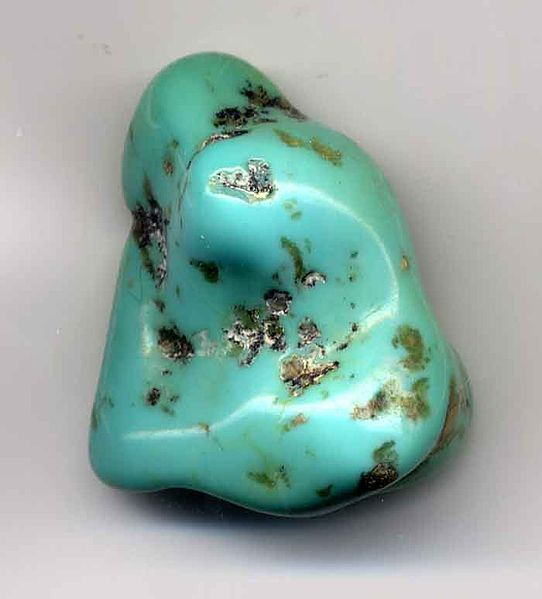 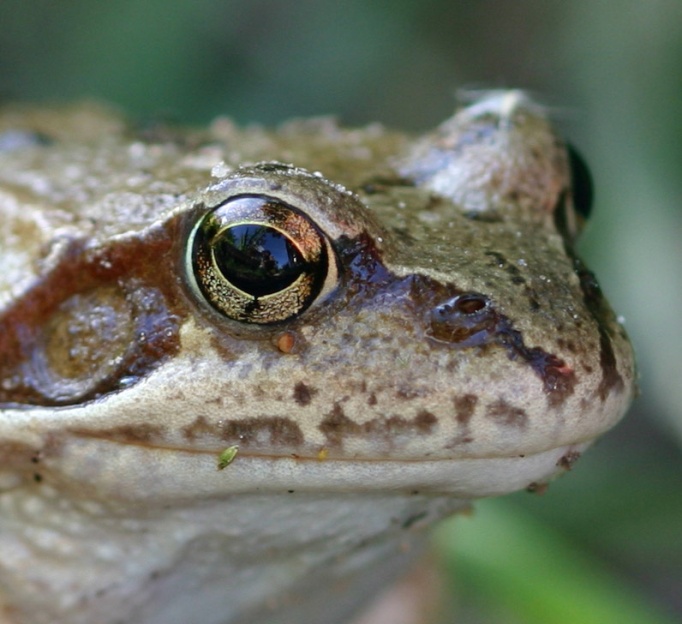 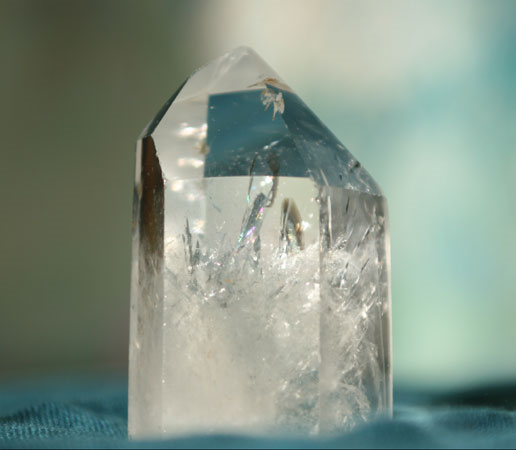 Гуськова С.А.
Учитель биологии МОУ «Гатчинская СОШ №9  с углублённым изучением отдельных предметов»
Биология – наука о жизни
Ботаника			
Зоология
Орнитология
Энтомология
Ихтиология
Микология
Альгеология
Вирусология
Микробиология
Биохимия
Биофизика
Морфология
Цитология
Генетика
Молекулярная биология
Эволюционное учение
Фенология
Анатомия
Физиология
Антропология
Экология
Общая биология занимается выявлением и изучением общих закономерностей жизни на всех уровнях её организации
Вспомните:
Чем тела живой природы отличаются от тел неживой природы?
По каким признакам можно отличить животные, растения, грибы, бактерии?
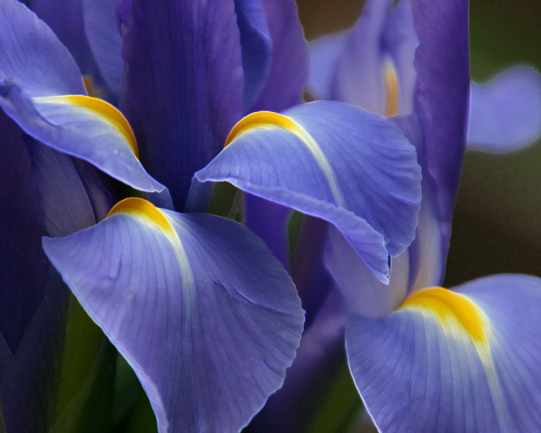 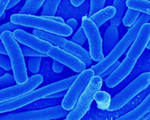 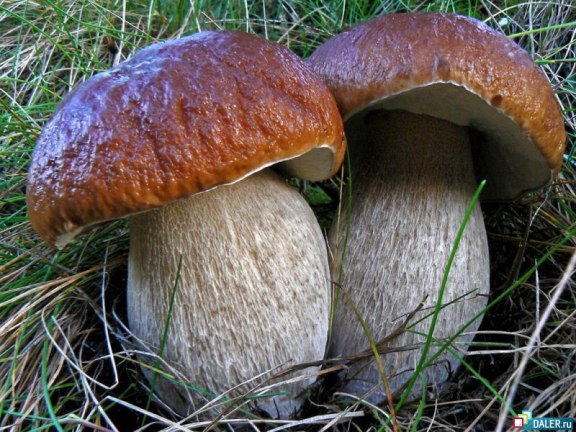 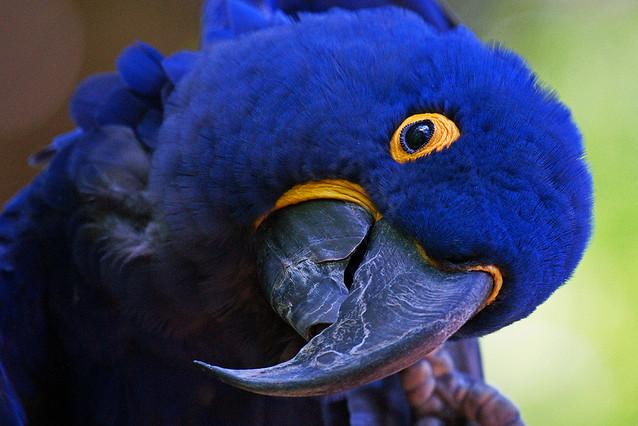 Свойства живого:
1.Химический состав
	(основные химические элементы, входящие в состав тел живой природы: углерод, кислород, водород, азот)

2.Обмен веществ и превращение энергии
	    (все тела живой природы – открытые системы)

3.Прерывистость
	(различные уровни организации жизни связаны друг с другом)
Свойства живого:
4.Раздражимость – ответная реакция организма на любые раздражители.

5.Саморегуляция – способность организма поддерживать постоянство внутренней среды и обменные процессы.

6.Ритмичность
		(биологические ритмы – периодические 	изменения интенсивности и характера 	биологических процессов и явлений)
Свойства живого:
7.Самовоспроизведение

8.Наследственность (способность организмов передавать свои признаки и свойства своим потомкам) и изменчивость (способность организмов изменять свои признаки под влиянием различных факторов)

9.Рост и развитие
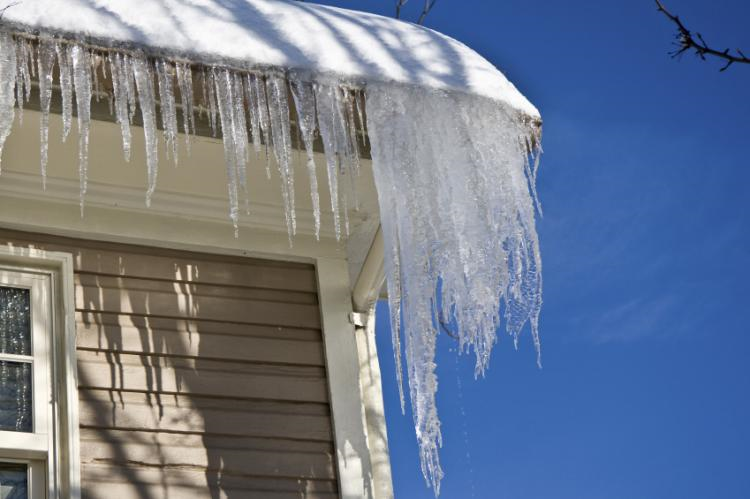 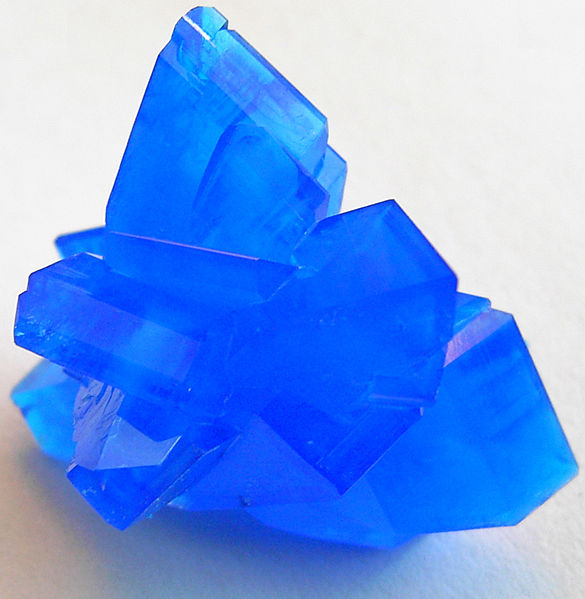 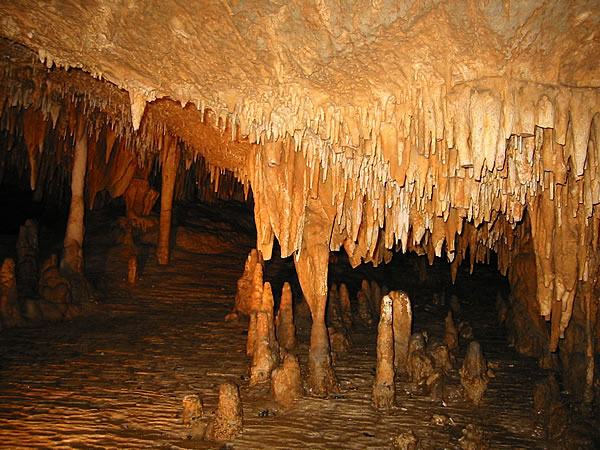 Рост кристаллов
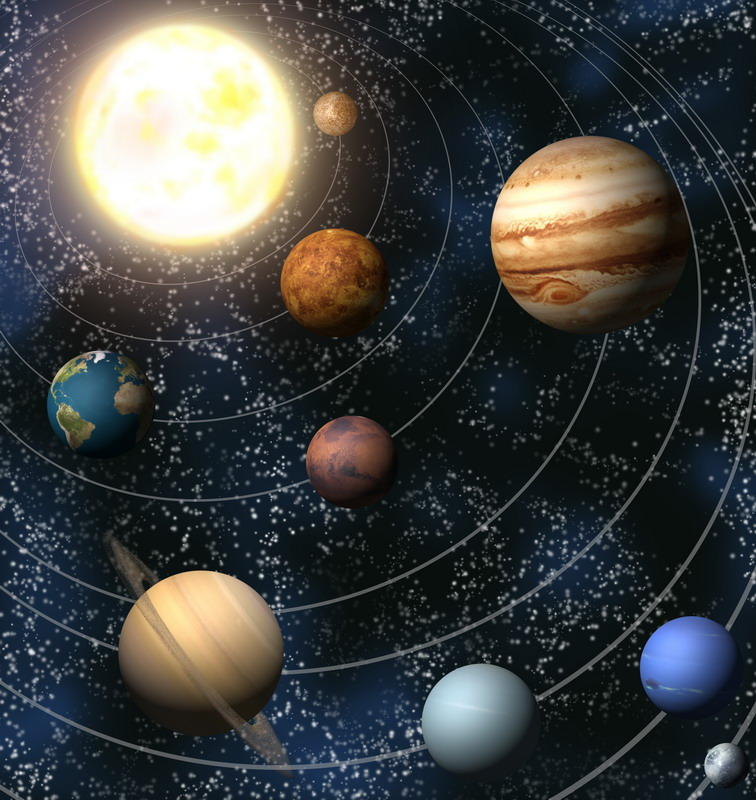 Развитие Солнечной системы
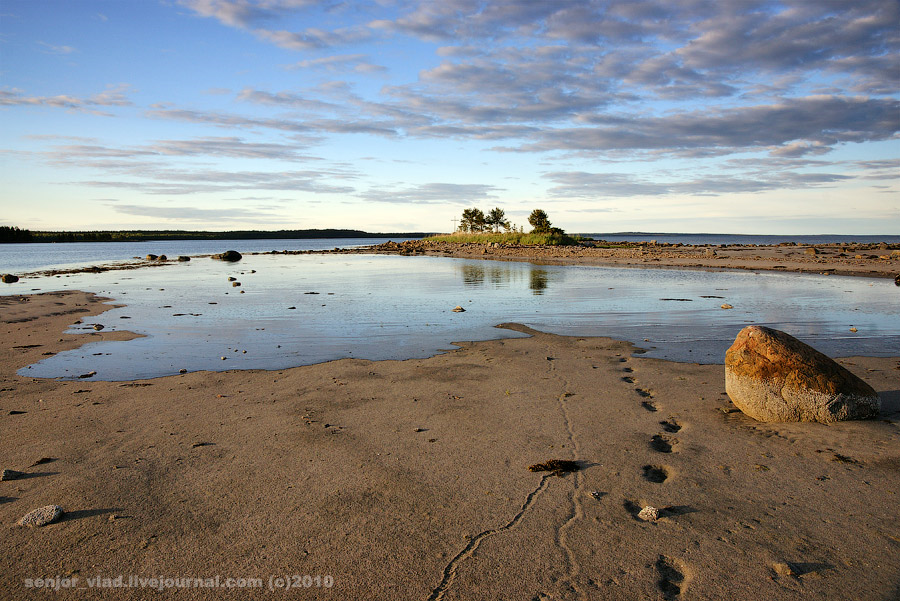 Ритмичность приливов и отливов
Царство Вирусов – организмы, находящиеся на границе между живой и неживой материей.
Свойства живого проявляют исключительно паразитируя  в клетках  организма-хозяина.
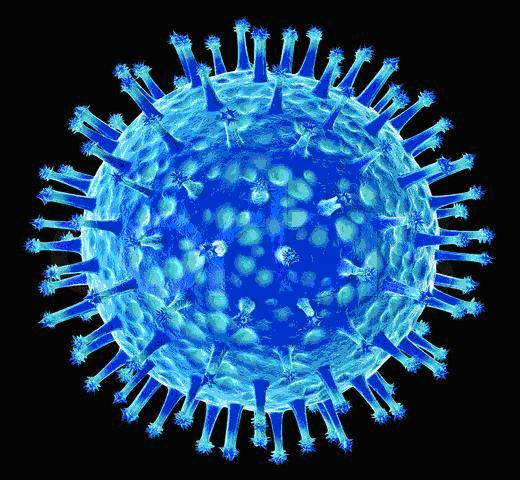 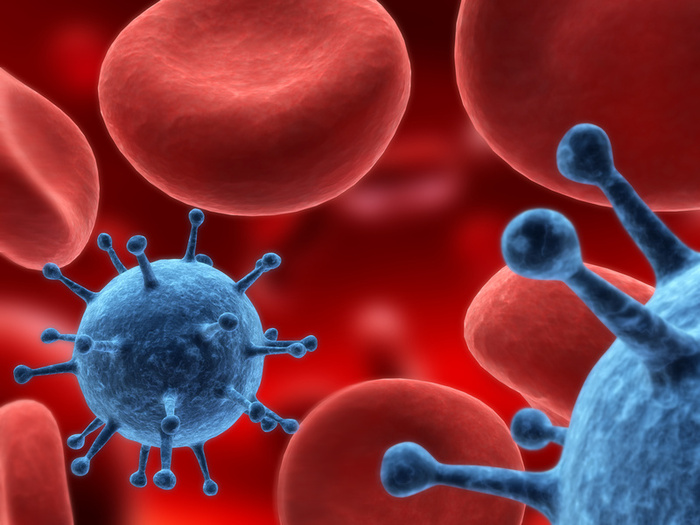 Только по совокупности признаков можно судить  о том, является ли тело частью живой или неживой природы
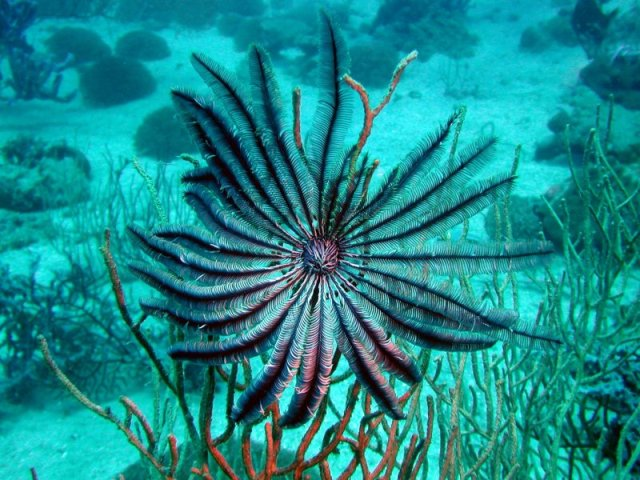 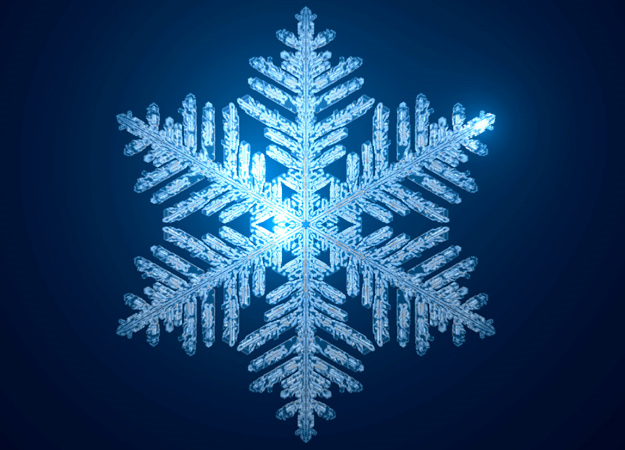